تطوير تدريس المهارات الإكلينيكية في الطب النفسي باستخدام الوسائل الإلكترونية الرقمية البصرية - السمعية
أ د محمد بن عبدالله الصغـيّر
  كلية الطب قسم الطب النفسي
1
فكرة المشروع وأهميته و المشكلة التي دعت لقيامه
مقرر الطب النفسي مادة أساسية يدرسها طلبة كلية الطب في السنة الرابعة (محاضرات وحلقات نقاش و تدريب إكلينيكي على المرضى) , الكتاب المقرر للمادة «Basic Psychiatry»  تأليفي ( أ د محمد الصغير)  و رغبت دعمه بمادة مرئية (فيديو) بعد استطلاع أراء الطلبة  لتطوير التعليم الإكلينيكي .
يشكل التدريب الإكلينيكي ركنا أساسيا في هيكل المقرر لكنه لا يعطى المجال الكافي نظرا لعدة عوامل منها :
 ضيق الوقت ( تستغرق مقابلة الحالة 45 دقيقة / مريض / طالب ) 
 عدم توفر الأمكنة. 
 عدم توفر الحالات المناسبة باستمرار.
 رفض المريض التعاون أو تضجره من كثرة أعداد الطلبة .
 طول أوقات المقابلات .
إضافة إلى قلة الكادر التعليمي المتفرغ للتعليم الإكلينيكي وقت العيادات.
  كما يوجد تفاوت كبير بين نوعية الحالات التي تدرسها المجموعات .
فكرة المشروع والاستراتيجية التي تمّ استخدامها ؛ المشكلة التي دعت مطور المقرر لتطبيق الاستراتيجية؛ أهمية المشروع النظرية والتطبيقية، والأهداف.
تطوير تدريس المهارات الإكلينيكية في الطب النفسي - أد محمد الصغير
2
أهداف المشروع
إنتاج مواد تعليمية مرئية متميزة تحقق الأهداف الآتية: 
إكساب طلبة الطب المهارات الإكلينيكية في الطب النفسي.
تمكين عموم الطلبة على حد سواء من الاطلاع على الحالات النفسية الأساسية (بأعراضها وعلاماتها ).
3. تسهيل الوصول لهذه المواد التعليمية في أي وقت ومن أي مكان باستخدام شبكة النت والوسائل الإلكترونية وتكرار عرضها مرات عدة حتى يتمكن الطلبة من استيعابها بعمق وتمكن ولاسيما الطلبة ذوي التحصيل الأكاديمي المنخفض.
تعزيز التعلم الذاتي النشط (self-directed active learning).
3
تطوير تدريس المهارات الإكلينيكية في الطب النفسي - أد محمد الصغير
الاستراتيجية التي تمّ استخدامها في التنفيذ
تطوير تدريس المهارات الإكلينيكية في الطب النفسي - أد محمد الصغير
4
الاستراتيجية التي تمّ استخدامها في التنفيذ (تابع)
8. تم التنسيق بين المخرج وفني الإنتاج و صاحب المشروع للالتقاء معا و مباشرة مونتاج و إخراج العمل مع تطبيق تجريبي لبعض مقاطع الفيديو على الطلبة والاستفادة من ملحوظاتهم والتعديل على ضوئها و كانت وجيهة (إضافات علمية و فنية مرئية وصوتية اقترحوها وتم تنفيذها وبهذا زاد عدد المقاطع إلى 25 بدلا من المقترح 15).
9.تم استلام المواد من مركز الإنتاج التليفزيوني و مكافأة المشاركين (ماديا و معنويا بخطابات و دروع نظير الجهد الكبير المبذول في العمل والوقت الطويل).
10. تم عمل قناة يوتيوب لجميع المقاطع التعليمية المنتجة و إرشاد الطلبة للاستفادة منها .
11. تم  تخصيص أوقات في منهج  مقرر الطب النفسي للتدريب على المهارات الإكلينيكية التي قدمها المشروع .
12. تم  إعداد مجموعة أسئلة للتقييم الذاتي و أسئلة لإدخالها في برنامج بلاك بورد في مجال ما تم إعداده من مواد.
13. تم عرض المشروع على سعادة وكيل عمادة التعليم الإلكتروني فاستحسنه و وجّه بدعمه بكل ما لدى العمادة من إمكانات للمقررات التعليمية إلكترونيا (بلاك بورد و نحوه) و اقترح الاستفادة منه في مشروع المقررات الإلكترونية ومسابقة مؤتمر التعليم الإليكتروني في وزارة التعليم العالي.
تطوير تدريس المهارات الإكلينيكية في الطب النفسي - أد محمد الصغير
5
نتائج تنفيذ المنحة وكيفية قياس فاعلية تطبيقها
تم تطبيق فكرة المشروع أثناء الحصص التدريبية للطلبة و وضع المواد التعليمية في قناة يوتيوب  وقد تبينت النتائج الآتية:
1-اختصار الزمن اللازم لإفهام الطلبة أساسيات المقرر والمهارات المطلوبة فيه .
2- توفير مادة واضحة ومشوقة لتدريب الطالب على المهارة المطلوبة .
3- اندماج الطلبة وتفاعلهم مع محتوى المواد المصورة ولاسيما أن من قاموا بالأدوار هم زملاؤهم وهذا أضاف شعورا بالظرافة المشوقة في العملية التعليمية و جذب عددا من الطلبة لإبداء الرغبة في المشاركة في الأعمال القادمة المشابهة.
4-  إمكانية إعادة مقطع الفيديو عدة مرات إلى أن يستوعبه الطالب ضعيف الاستيعاب.
5-تمكن الطالب من تقييم نفسه بنفسه لوجود أسئلة تقييم ذاتي و تطبيق عملي للطالب مع مقطع الفيديو ( كما يتبين من العرض في المقاطع 6-12) .
6- الإفادة الواردة من قسم التعليم الطبي (المشرف على جمع إفادات الطلبة عن المقررات ) حول المقرر كانت إيجابية إلى حد كبير حيث أن نسبة الطلبة الذين أجابوا على سؤال "أشعر أن هذا المقرر سوف يفيدني في أن أكون طبيبا متميزا" كانت 65,7 من 70 (= 93,85 %) و على سؤال " ما أكثر ما جذبك في هذا المقرر" كانت : مقاطع الفيديو + مذكرة المقرر للدكتورالصغير- (مرفق نسخة من ذلك والتفصيل لدى قسم التعليم الطبي).
7- أداء الطلبة في الامتحان الإكلينيكي ( OSCE) تحسن بشكل ملحوظ  بعد التدريب على مقاطع الفيديو.
تطوير تدريس المهارات الإكلينيكية في الطب النفسي - أد محمد الصغير
6
مركز التمـيّـز في التعـلّم و التعليم
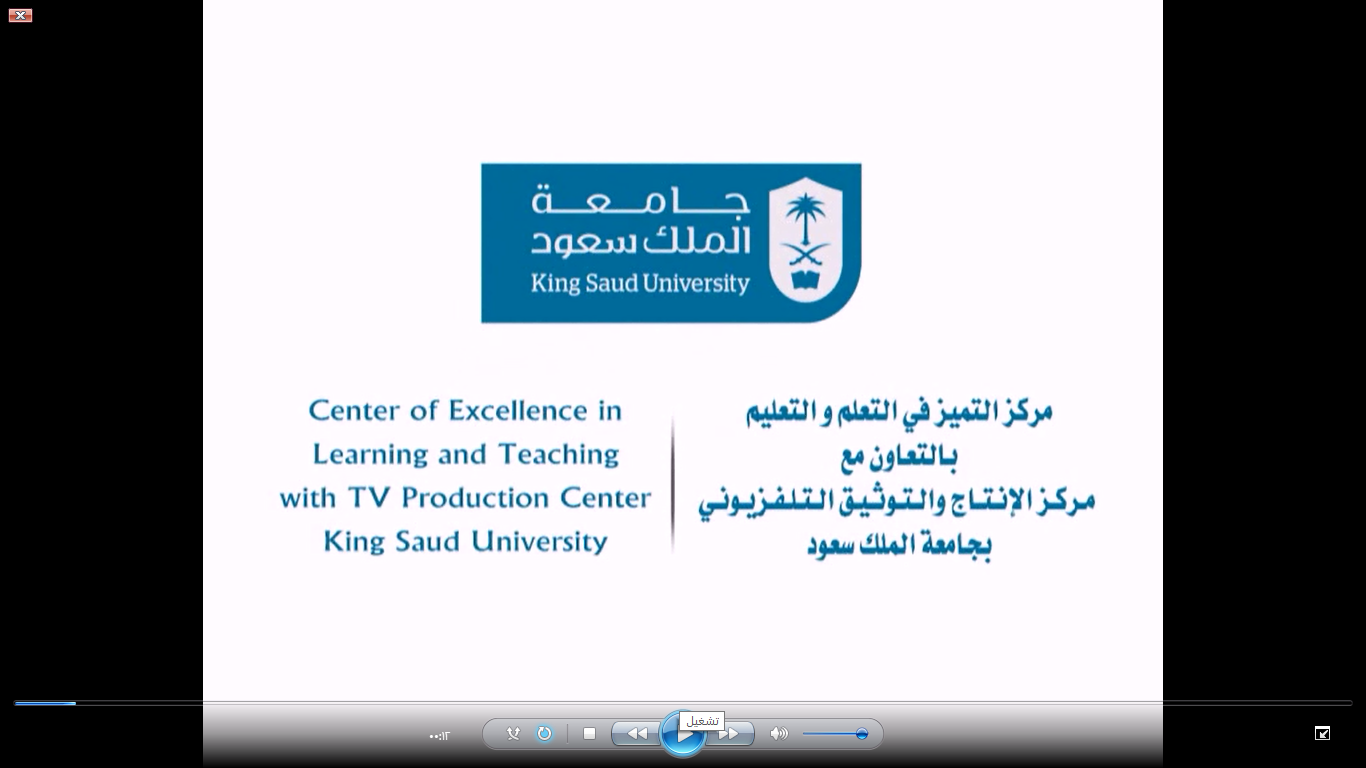 Clinical  Skills  in Psychiatry        Prof. Mohammed A. Al-Sughayir
تطوير تدريس المهارات الإكلينيكية في الطب النفسي - أد محمد الصغير
7
Students’ Feedback 
as measured by independently by Medical Education Department
What did you like most in this  course?
The video sessions.
The manual of Prof. Al Sughayir
Very interesting course.
The learning resources were appropriate and useful
8
تطوير تدريس المهارات الإكلينيكية في الطب النفسي - أد محمد الصغير
تطبيقات المشروع التي تعكس استدامة التعلم والتعليم
المواد التعليمية المنتجة في هذه المنحة (مقابلات إكلينيكية مصورة بالفيديو و مترجمة) تدعم التعليم التقليدي داخل العيادة بميزات من أهمها :
توفرها في موقع إلكتروني عبر النت يتيح للطالب (حتى بعد أن يصير طبيبا) سهولة الوصول واسترجاع المعلومة ومراجعة المهارة .
وجود ترجمة (إلى اللغة الإنجليزية) مكتوبة في مقاطع الفيديو يتيح الاستفادة عالميا من المواد المنتجة.
وجود شعار الجامعة وصور فيديو لمبناها (وهي راعي العمل) يعزز دور الجامعة في دعم التعليم الجامعي  عالميا فضلا عن الجامعات السعودية والعربية.
تطوير تدريس المهارات الإكلينيكية في الطب النفسي - أد محمد الصغير
9
نماذج من المشروع (مرفقة)
1- Acute dystonia (assessment – treatment).
2- How to assess obsessions.
3- How to assess cognitive functions.
( see attached videos)
تطوير تدريس المهارات الإكلينيكية في الطب النفسي - أد محمد الصغير
10
Example of self-assessment - 1
Self-assessment
N. S. is a 26-year-old schizophrenic patient on medications. He was seen at the emergency department because of painful neck spasm and tongue protrusion for 4 hours.  What is this psychopathology? 
Stupor.
Dyskinesia.
Acute dystonia.
Parkinsonism.
Answer  >>>  C
تطوير تدريس المهارات الإكلينيكية في الطب النفسي - أد محمد الصغير
11
Example of self-assessment- 2
H. M. is a 23-year-old newly married woman has recurrent persistent images in her mind about harming her husband with a knife. She knows that these images are senseless, silly, and should be resisted, but she cannot make them go away. What is this psychopathology?
Compulsions.
Hallucinations.
Obsessions.
Delusions.
Answer  >>>  C
تطوير تدريس المهارات الإكلينيكية في الطب النفسي - أد محمد الصغير
التوصيات والمقترحات من مشروع المنحة
إشراك الطلبة في إعداد مواد تعليمية مرئية فهذا يزيد حماس الطلبة وفاعلية تعلمهم .
توفير مواد تعليمية مصورة بالفيديو في المقررات الإكلينيكية تكون مصحوبة بتقييم ذاتي يسهم في تعميق فهم المادة.
3. تعميم الفكرة على المقررات التي تحتوي تدريبات اكتساب مهارات عملية سواء في كلية الطب أم غيرها.
تطوير تدريس المهارات الإكلينيكية في الطب النفسي - أد محمد الصغير
13
شكر وتقدير
يتقدم صاحب فكرة المشروع بوافر الشكر والتقدير لكل من :
1- مركز التميز في التعلم والتعليم بجامعة الملك سعود على اتاحة الفرصة لقيام المشروع و التسهيلات التي قام بها المركز و الدعم المتواصل.
2- مركز الإنتاج التلفزيوني بعمادة الإلكتروني بجامعة الملك سعود على قيامه بالتصوير و المونتاج والإخراج.
تطوير تدريس المهارات الإكلينيكية في الطب النفسي - أد محمد الصغير
14